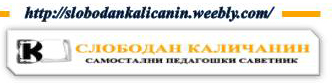 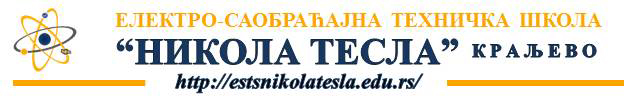 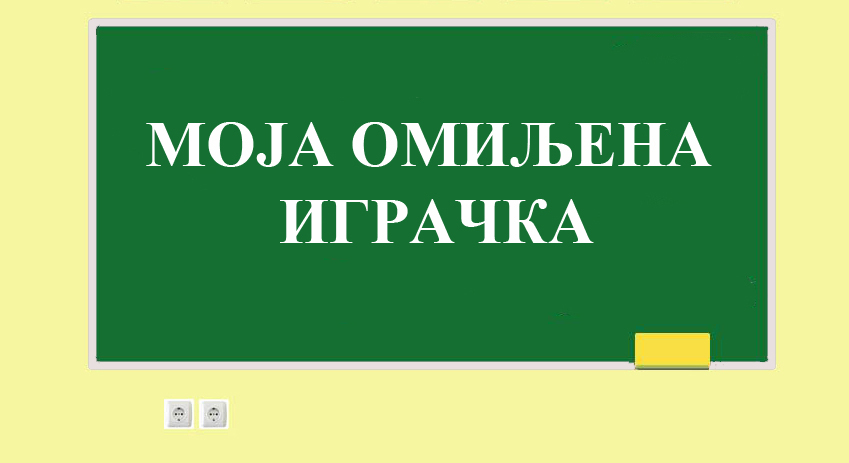 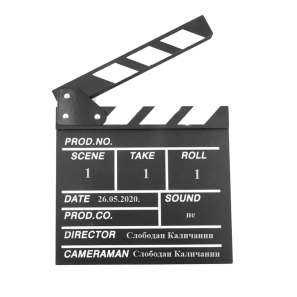 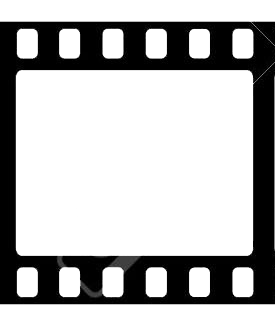 НАСТАВНИ ПРЕДМЕТ:
РАЧУНАРСКА ГРАФИКА И МУЛТИМЕДИЈА
IV ОБРАДА
 ВИДЕО ФАЈЛОВА
ОБРАЗОВНИ ЦИЉЕВИ У ОНЛАЈН ОКРУЖЕЊУ
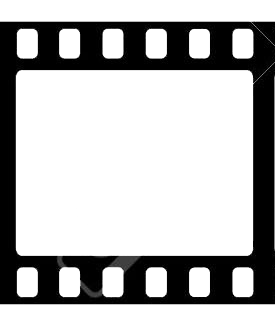 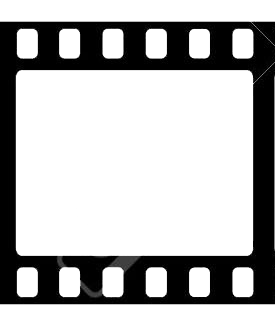 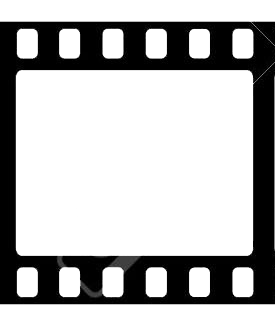 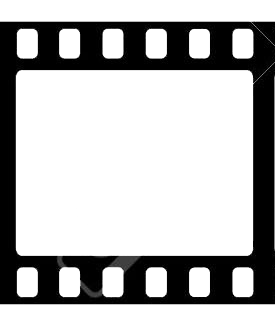 Самостално коришћење и разумевање алата за монтажу видео записа. Техничко и уметничко разумевање играног филма. Важност анимације и визуелних ефеката у филму. Презентовање истраживачких задатака. Комуникација и сарадња са другим ученицима и са наставником у онлајн окружењу.  Развијање стваралачких особина.
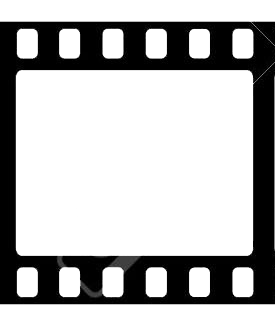 V   АНИМАЦИЈА
ВАСПИТНИ ЦИЉЕВИ У ОНЛАЈН ОКРУЖЕЊУ
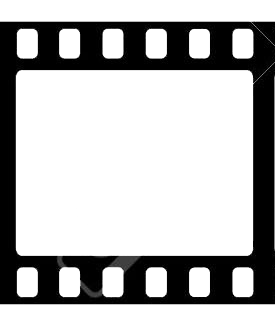 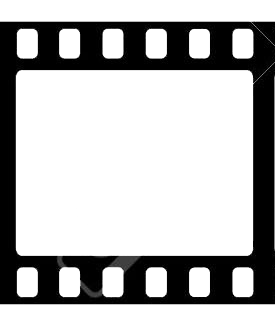 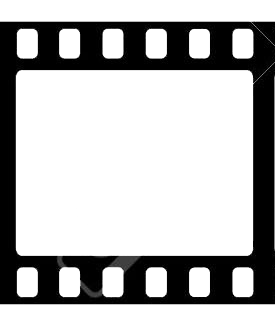 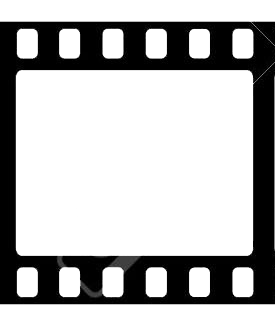 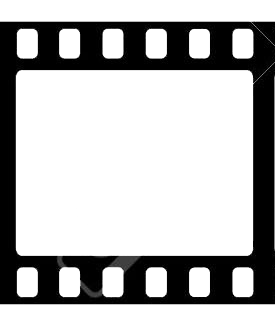 Тешко је њихових шеснаест година држати у изолованим условима јер пролећно сунце итекако искушава њихову младост. Када их новонастале околности „терају“ да одрасту пре времена, самосталним пројектом (завршни рад) желео сам да задржим радост деце у њима. 
Зато сам их ових 60 дана и водио ка томе циљу да још мало остану деца!
VI ИЗРАДА 
МУЛТИМЕДИЈАЛНЕ
ПРЕЗЕНТАЦИЈЕ
ИСХОДИ УЧЕЊА
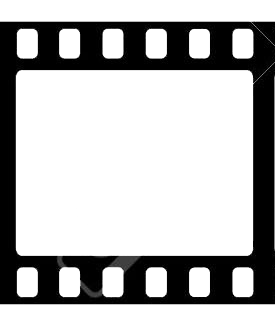 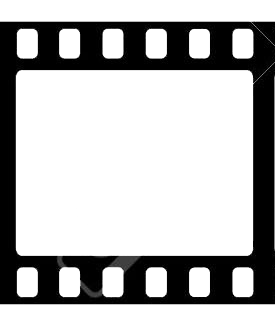 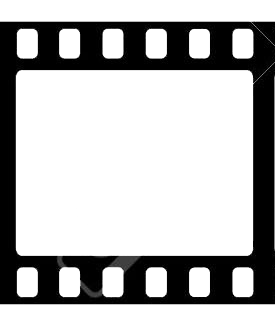 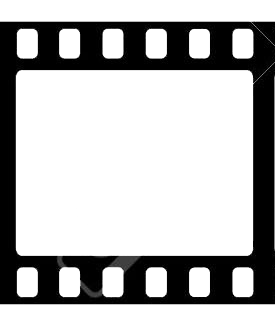 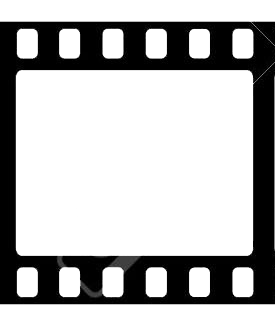 VII  ИЗРАДА 
САМОСТАЛНОГ 
ПРОЈЕКТА
Ученик самостално користи дигиталне алате за обраду видео фајлова, самостално разуме техничко-уметнички филмски израз, самостално реализује филм од идеје до презентовања и
реализује постављене задатке .
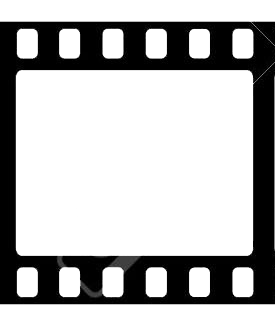 Корелација са другим предметима:
МУЗИЧКА КУЛТУРА
IV ОБРАДА
 ВИДЕО ФАЈЛОВА
ЗАДАТАК 1
Направити спот на омиљену песму.
Изазов:
У споту мора да буде најмање 50 различитих фотографија. Ограничена дужина песме на 5 минута.
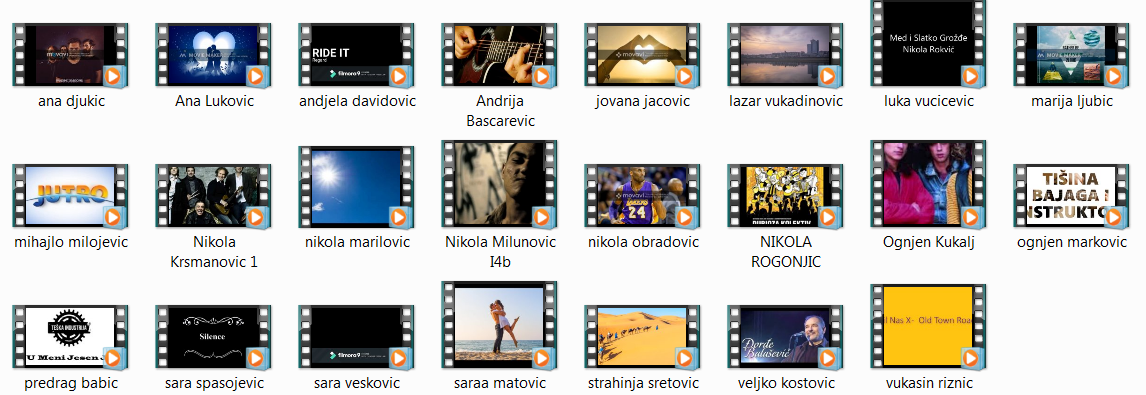 60
СПОТОВА
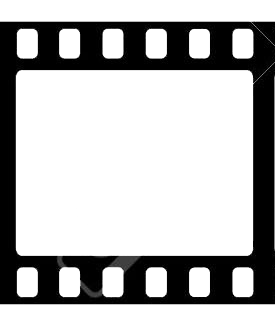 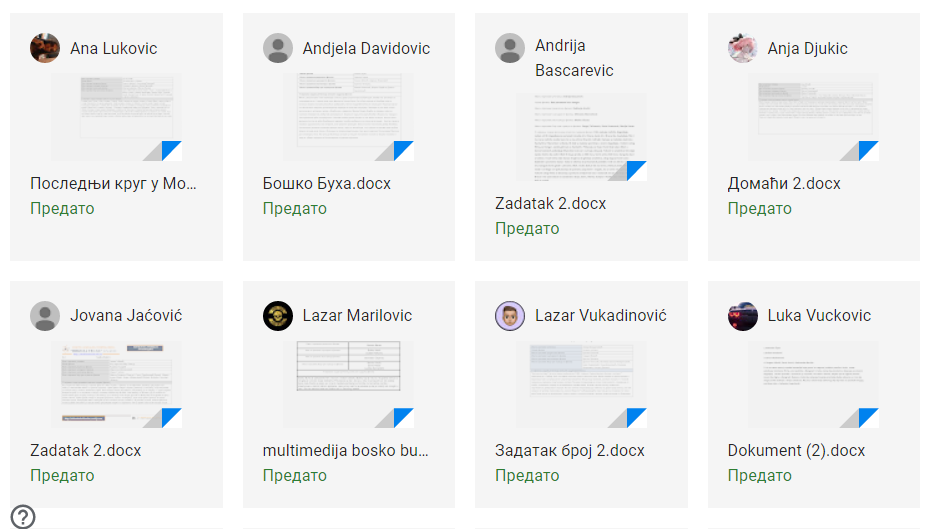 IV ОБРАДА
 ВИДЕО ФАЈЛОВА
ЗАДАТАК 2
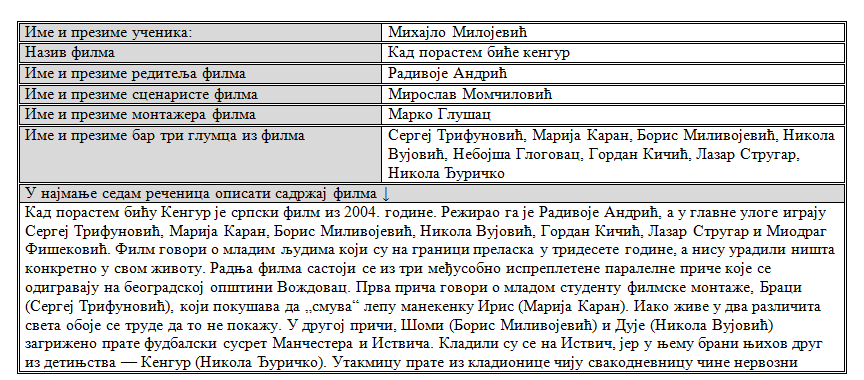 Написати есеј о задатом филму.
Изазов:
Испратити техничке елементе филма.
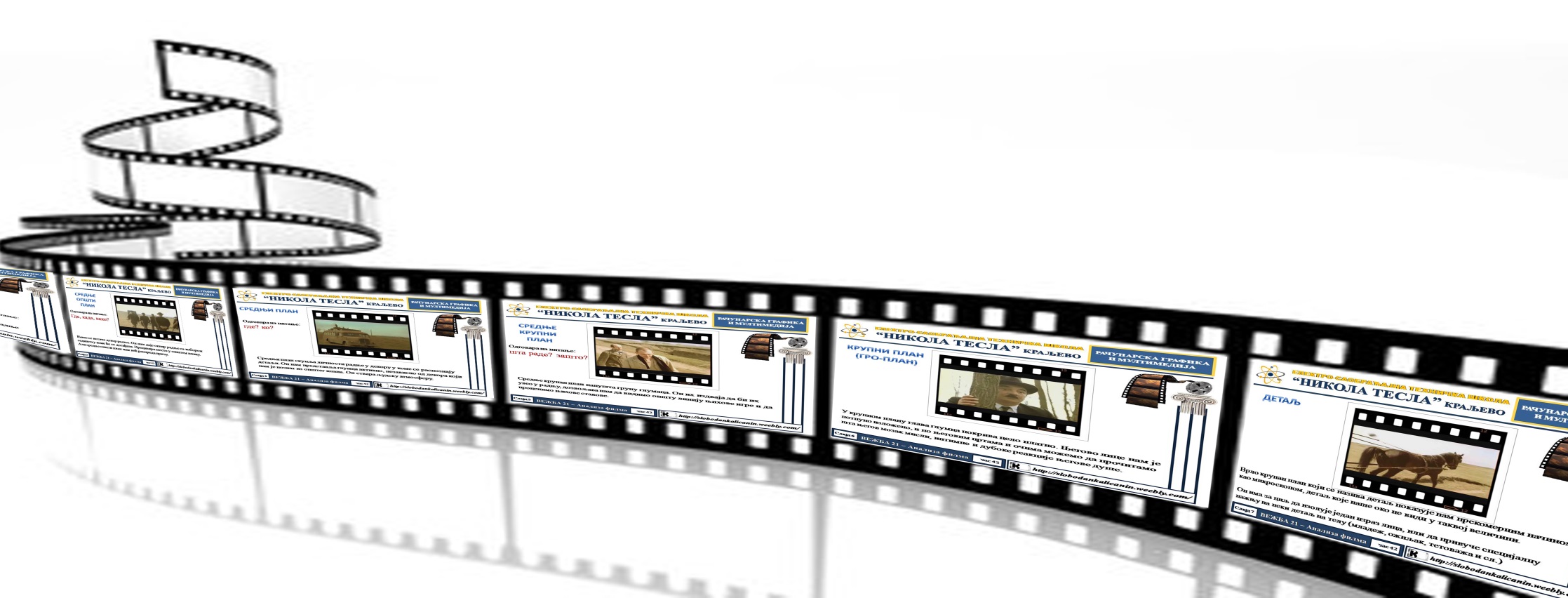 Корелација са другим предметима:
СРПСКИ ЈЕЗИК И КЊИЖЕВНОСТ
Есејски тип изражавања – техничко-уметнички приказ филма
Помоћ у реализацији теме:
Одржан мастер клас о 
визуелним ефектима на филму!
БИВШИ УЧЕНИК ШКОЛЕ
ЗЛАТКО МИЛОЈИЧИЋ:
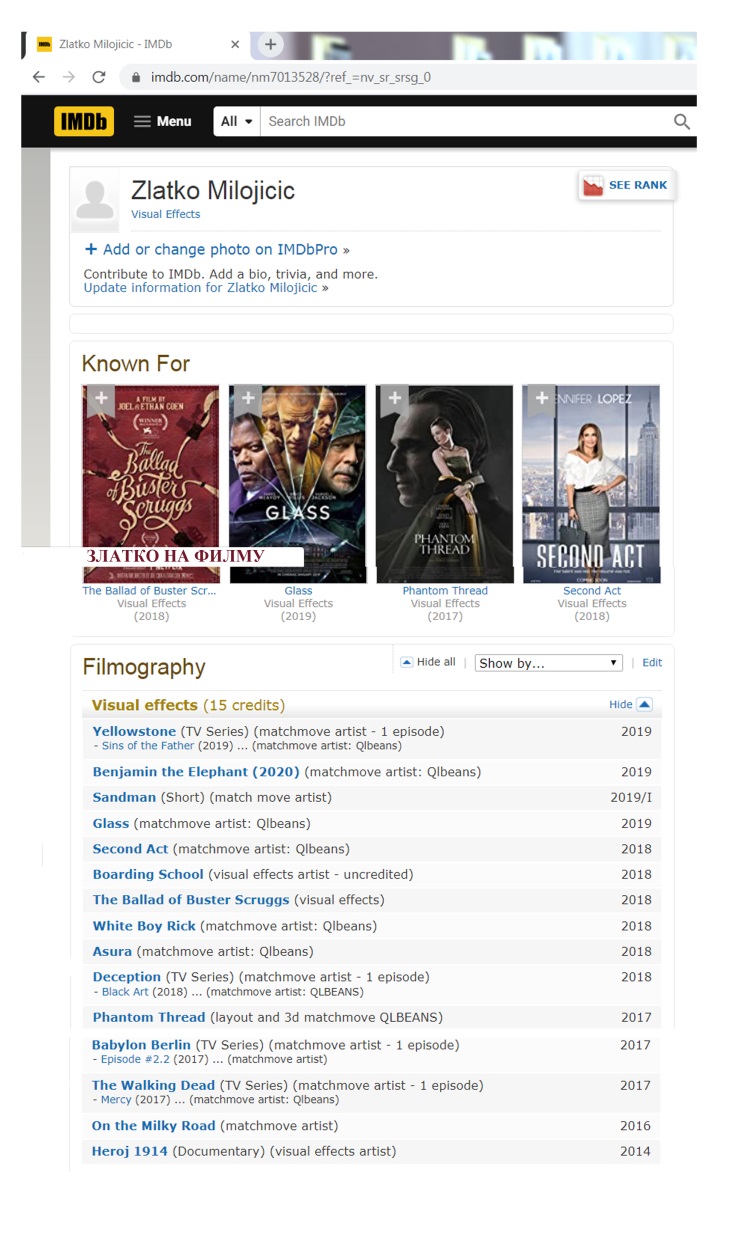 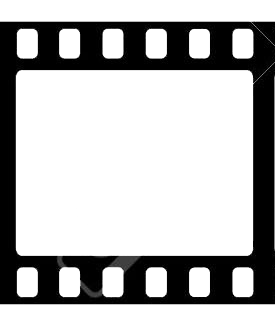 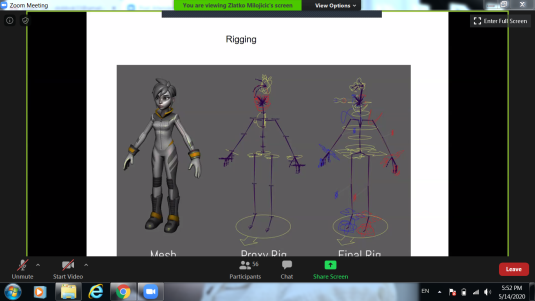 V   АНИМАЦИЈА
Са једног часа на зум платформи
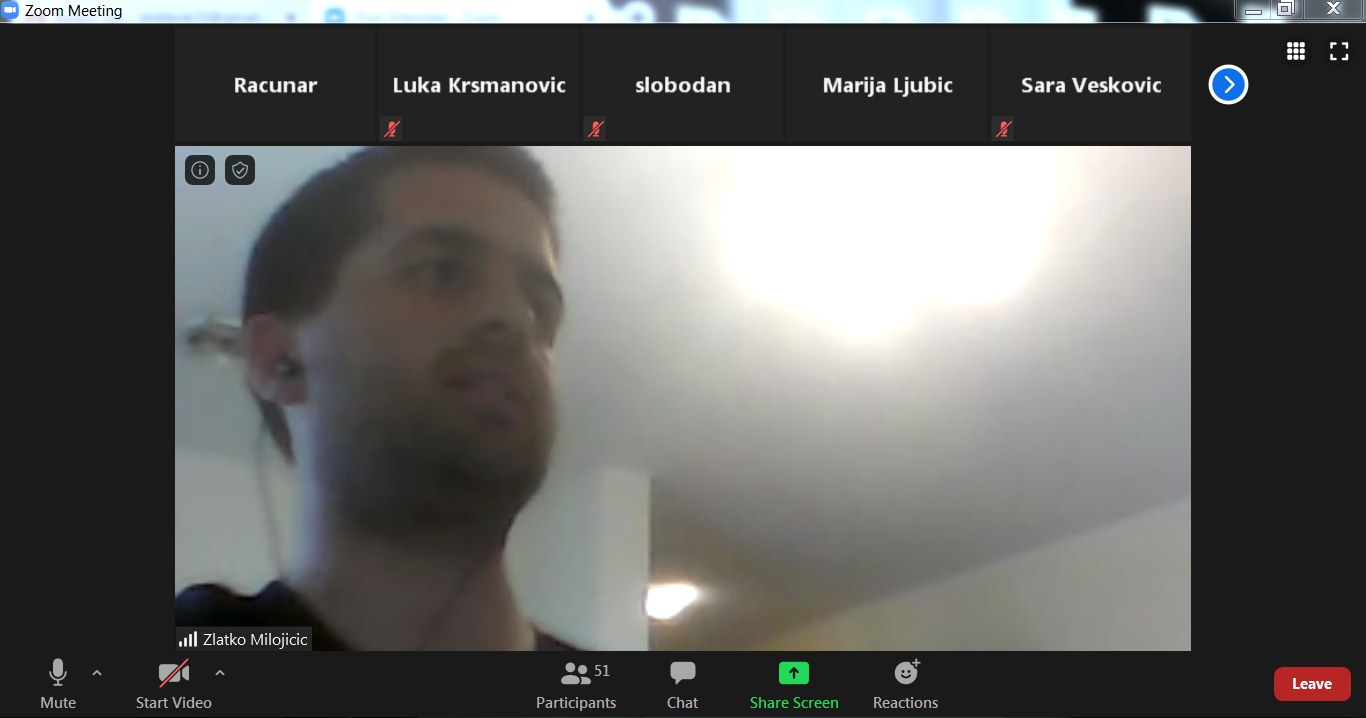 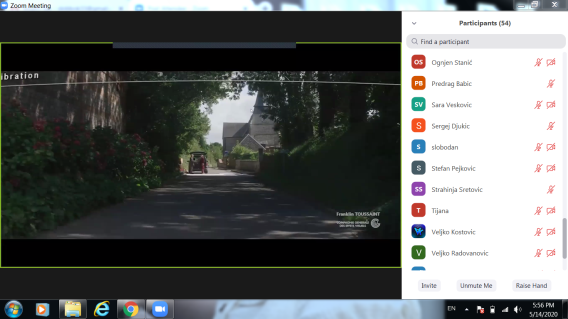 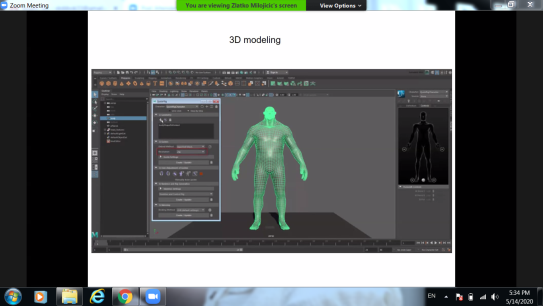 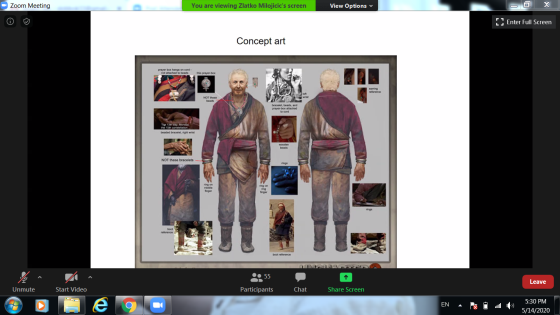 Више о Златку погледајте овде
https://www.imdb.com/name/nm7013528/?ref_=nv_sr_srsg_0
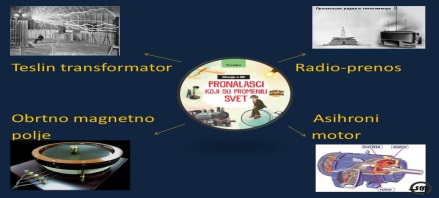 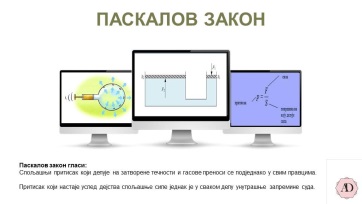 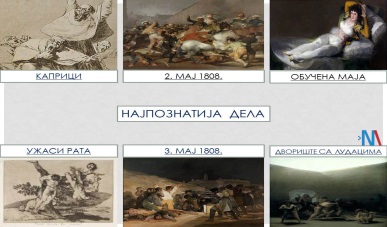 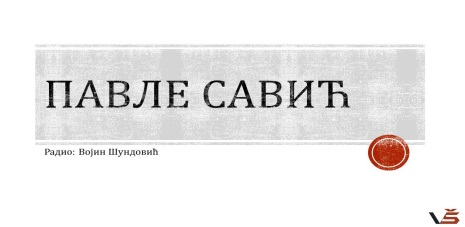 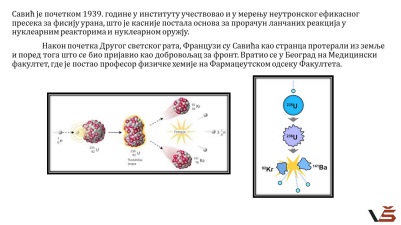 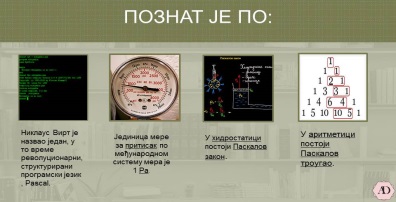 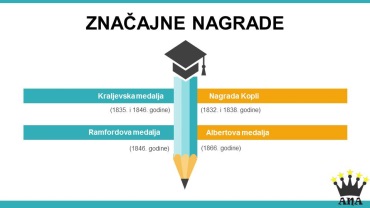 Корелација са другим предметима:
ЕЛЕКТРОТЕХНИКА/ЛИКОВНА УМЕТНОСТ
ЗАДАТАК 2
ЗАДАТАК 1
Направити презентацију једне државе из САД.
Изазов:
У једном слајду преставити прву асоцијацију на САД.
Направити презентацију научника или ликовног уметника.
Изазов: Број слајдова ограничен на 10.
Представљено 39 научника и 21 ликовни уметник.
Представљено 30 држава из САД.
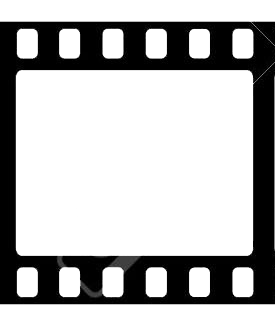 VI ИЗРАДА 
МУЛТИМЕДИЈАЛНЕ
ПРЕЗЕНТАЦИЈЕ
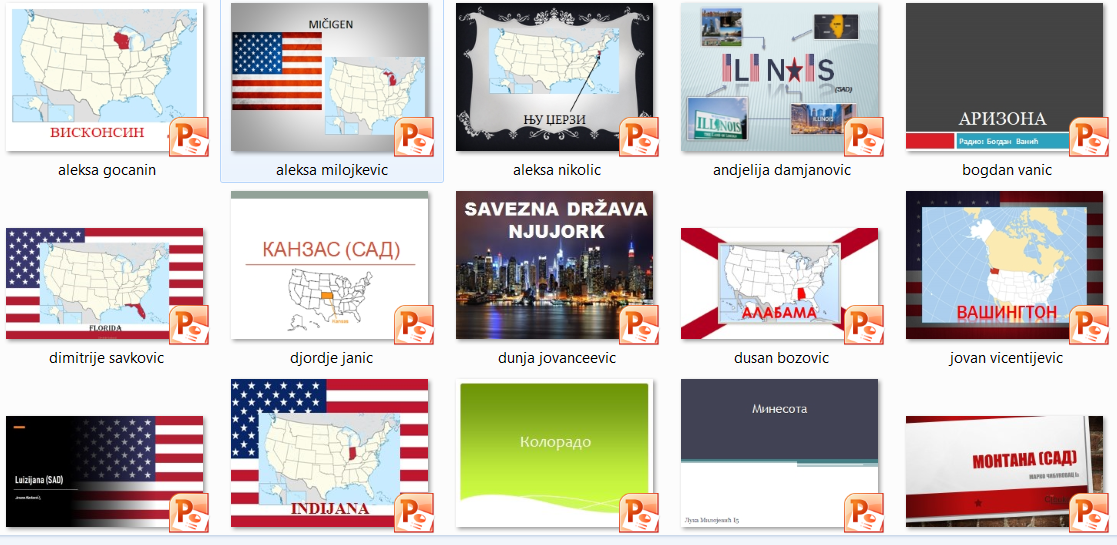 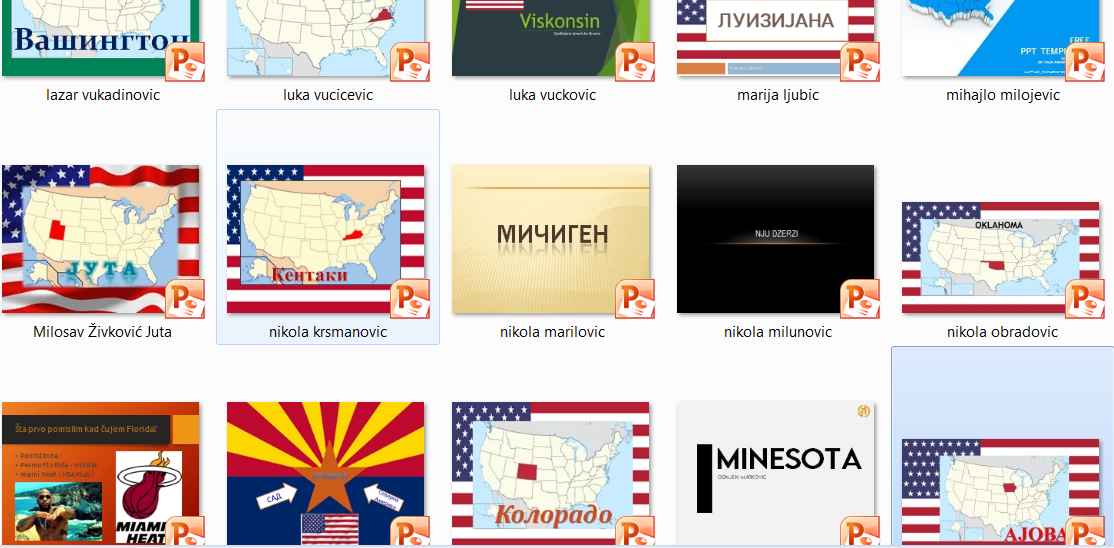 Корелација са другим предметима:
ГЕОГРАФИЈА
МОЈА ОМИЉЕНА ИГРАЧКА
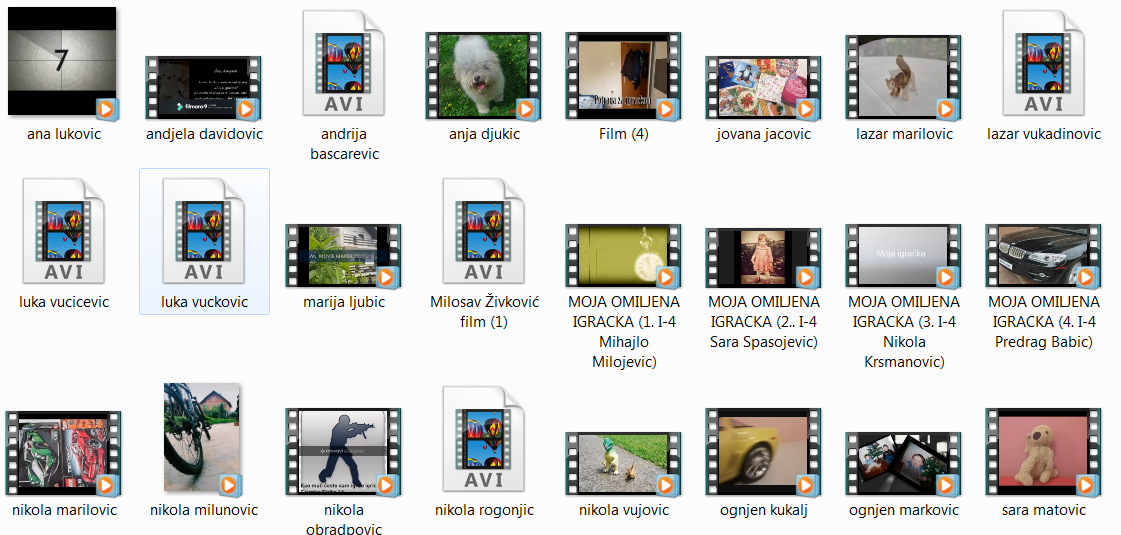 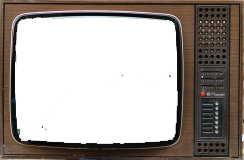 https://www.youtube.com/watch?v=rxNqd117QqI
Направити филм о омиљеној играчки из детињства.
Изазов:
Дужина филма до 60 секунди!
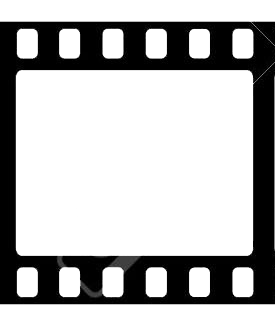 VII  ИЗРАДА 
САМОСТАЛНОГ 
ПРОЈЕКТА
Остале радове ученика можете погледати овде
https://www.youtube.com/watch?v=2y13XXqMyMs
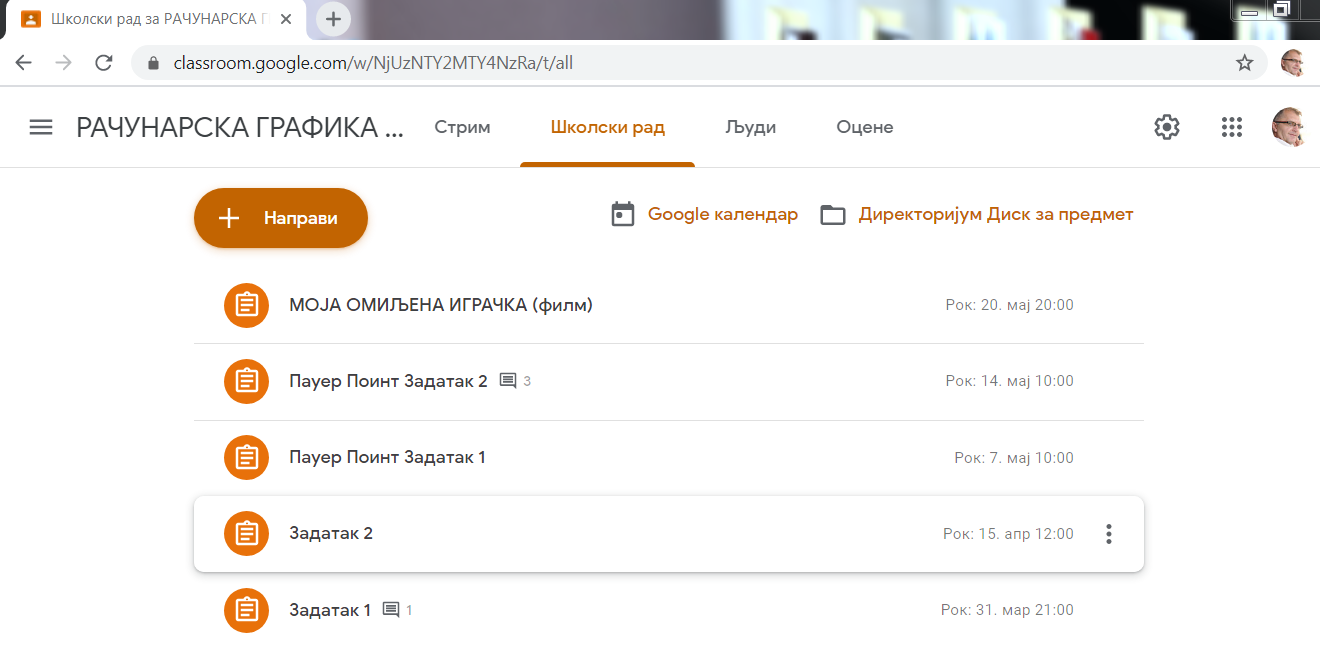 УЧЕНИЦИ СУ НАУЧИЛИ
ДА КОРИСТЕ:
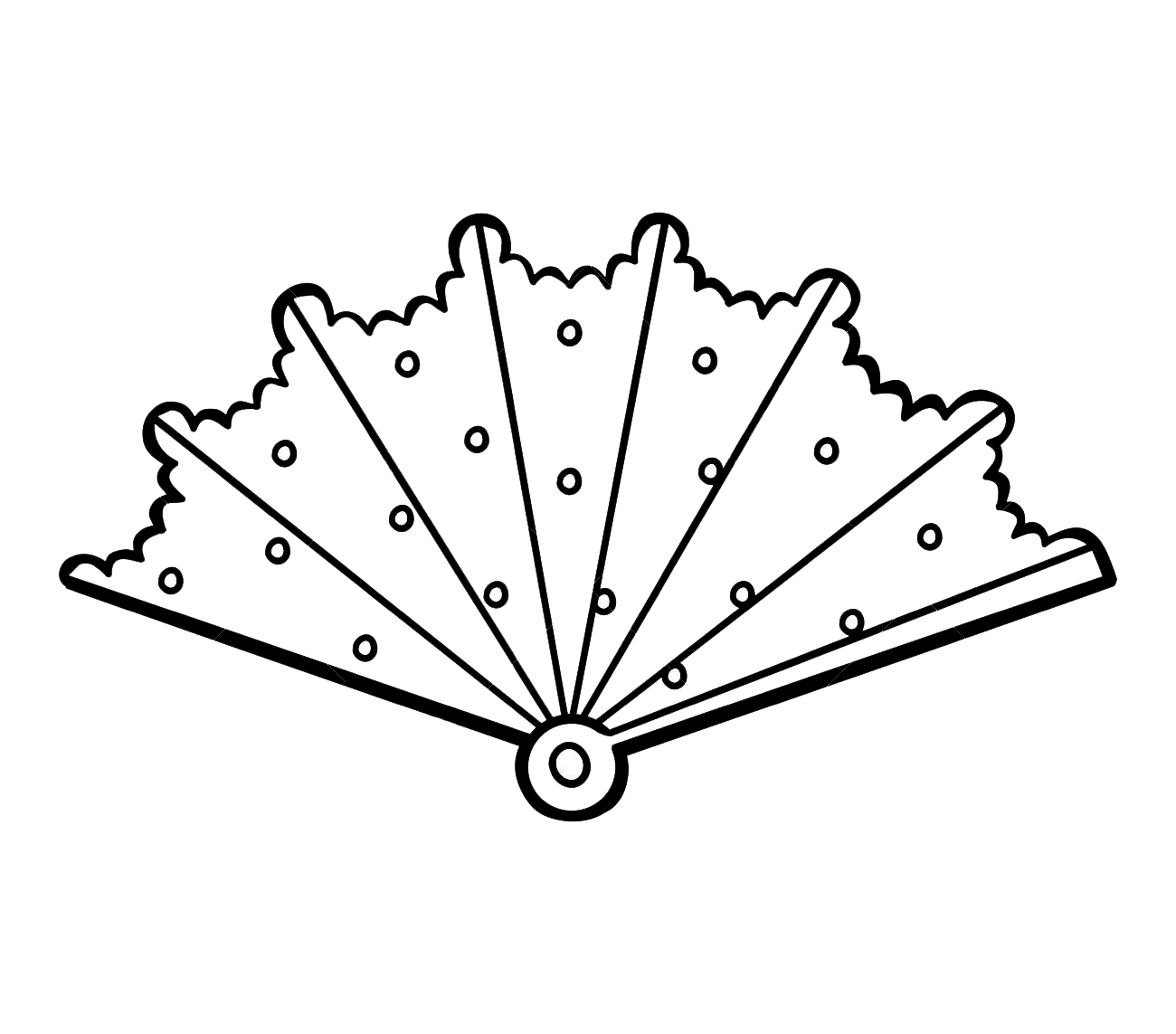 https://classroom.google.com/c/NjUzNTY2MTY4NzRa
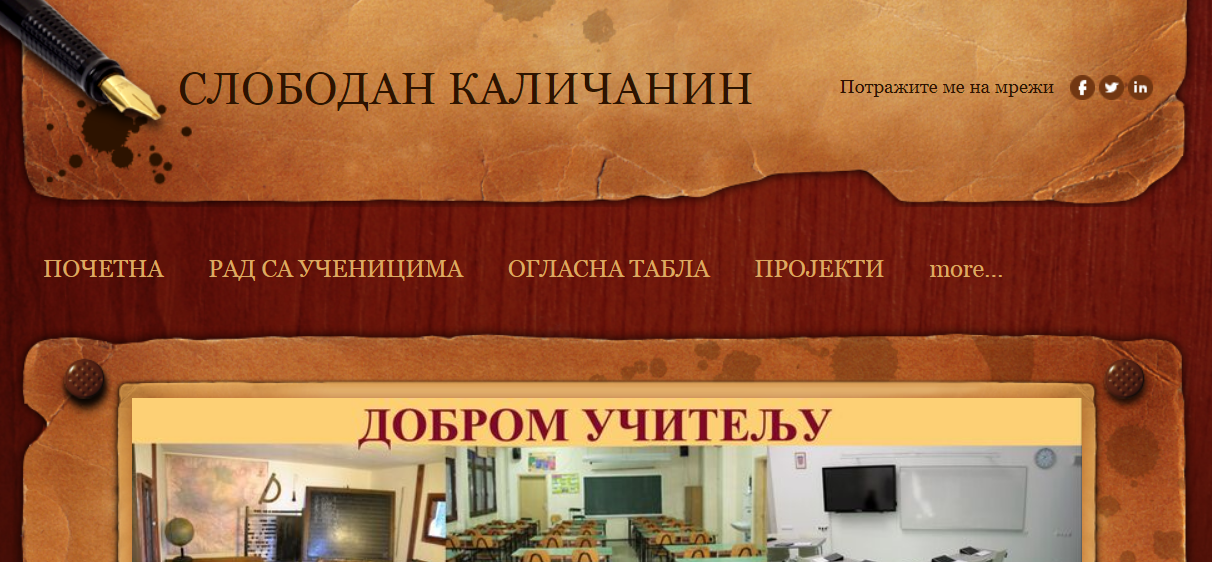 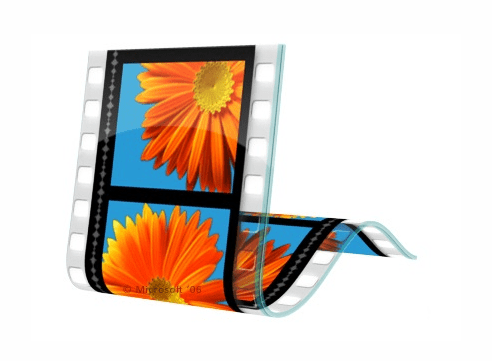 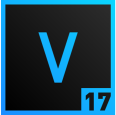 https://slobodankalicanin.weebly.com/
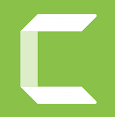 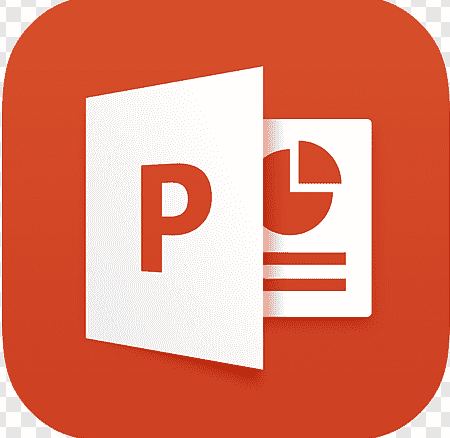 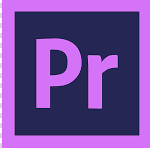 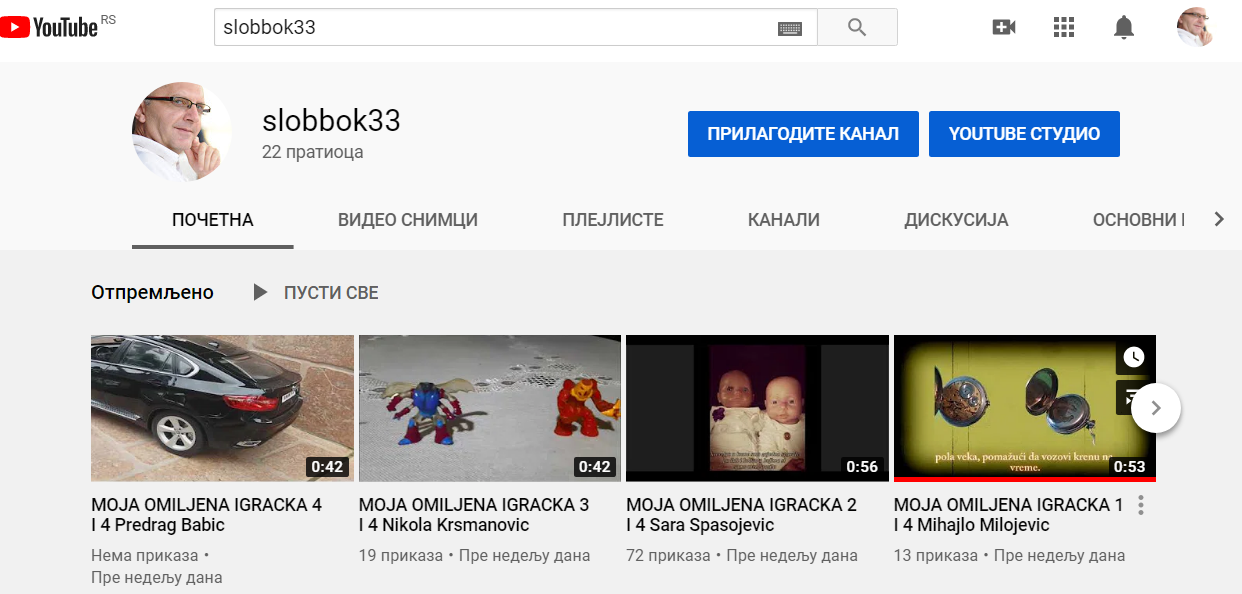 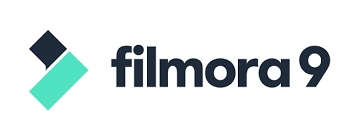 У УЧЕЊУ СМО КОРИСТИЛИ
САМОЕВАЛУАЦИЈА
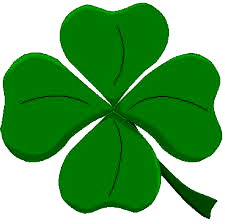 НАПРАВЉЕНО 
120
 ПП
ПРЕЗЕ.
УРАЂЕНО
60 
ФИЛМОВА
УРАЂЕНО
60 
СПОТОВА
НАПИСАНО 
60 
ЕСЕЈА
3а 60
дана
изолације
Сви радови ученика смештени
су у дигитални архив школе!